AL
Alexandre
LEMAN
PERFIL
EXPERIENCIA LABORAL
Lorem ipsum dolor sit amet, consectetur adipiscing elit. Morbi tristique sapien nec nulla rutrum imperdiet. Nullam faucibus augue id velit luctus maximus. Interdum et malesuada fames ac ante ipsum primis in faucibus. Etiam bibendum, ante nec luctus posuere.
LOGO
LOGO
CONTACTO
Teléfono: 000 111 333
Móvil: 000 222 444
Dirección: 12 Street Name, Madrid
Email: name@mail.com
Linkedin.com/nameFacebook.com/name
LOGO
LOGO
ESTUDIOS
2010 - 2014
2010 - 2014
2010 - 2014
2010 - 2014
Empresa
Puesto
Lorem ipsum dolor sit amet, consectetur adipiscing elit. Morbi  tristique sapien nec nulla rutrum imperdiet. Nullam faucibus augue     id velit luctus maximus.
Empresa
Puesto
Lorem ipsum dolor sit amet, consectetur adipiscing elit. Morbi  tristique sapien nec nulla rutrum imperdiet. Nullam faucibus augue     id velit luctus maximus.
Empresa
Puesto
Lorem ipsum dolor sit amet, consectetur adipiscing elit. Morbi  tristique sapien nec nulla rutrum imperdiet. Nullam faucibus augue     id velit luctus maximus.
Empresa
Puesto
Lorem ipsum dolor sit amet, consectetur adipiscing elit. Morbi  tristique sapien nec nulla rutrum imperdiet. Nullam faucibus augue     id velit luctus maximus.
2014
Centro educativo – Título
Lorem ipsum dolor sit amet, consectetur adipiscing elit. Morbi  tristique sapien.
HABILIDADES
2014
Centro educativo – Título
Lorem ipsum dolor sit amet, consectetur adipiscing elit. Morbi  tristique sapien.
Profesionales
Personales
Microsoft Office
Creativo
InDesign
Serio
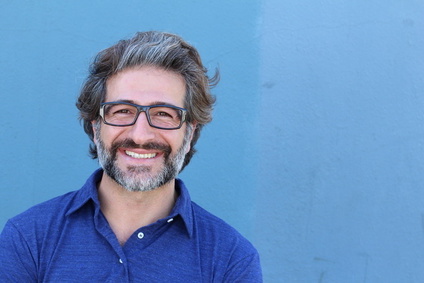 Google Analytics
Innovador
PHP MySQL
Organizado
Idiomas
Inglés
Francés
Dutch